FS 13, Polder 35/37 March 2023
Flap gate open, 
Not by steel rope but local rope,
Overview
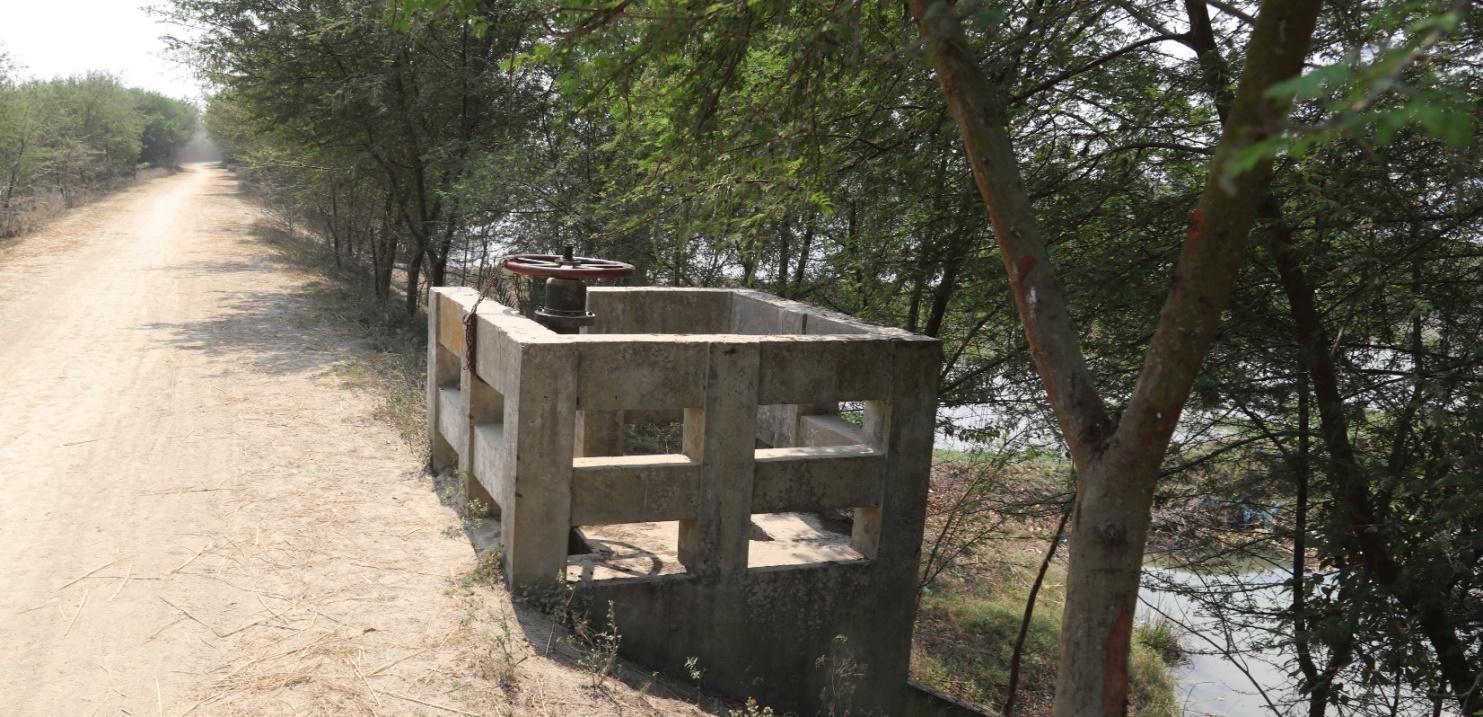 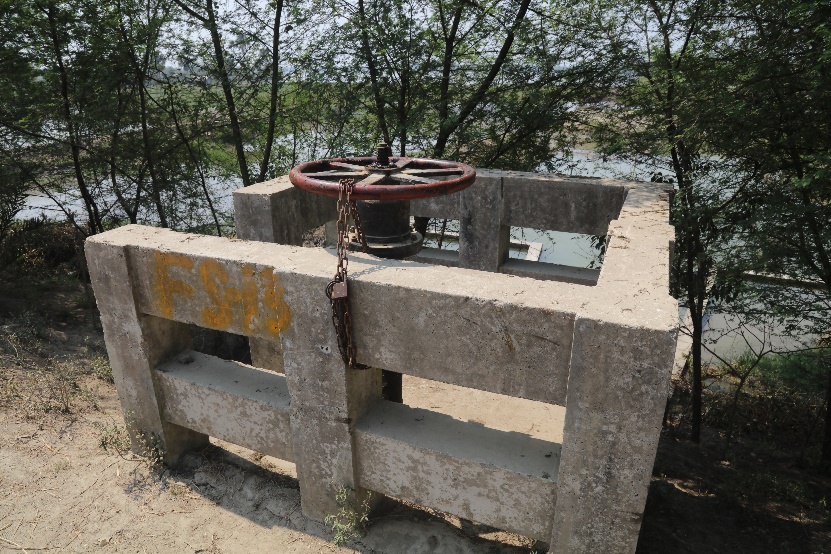 Country Side Slope Protection
Riverside Flap Gate
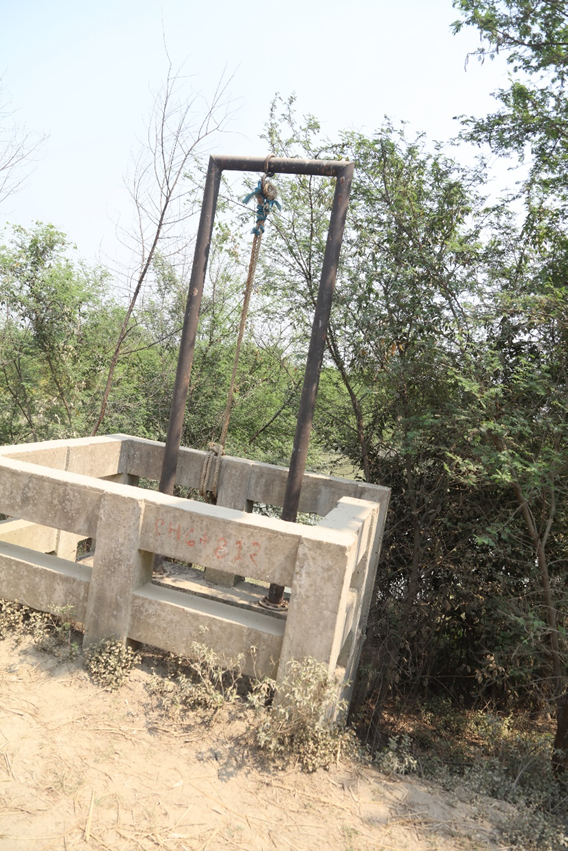 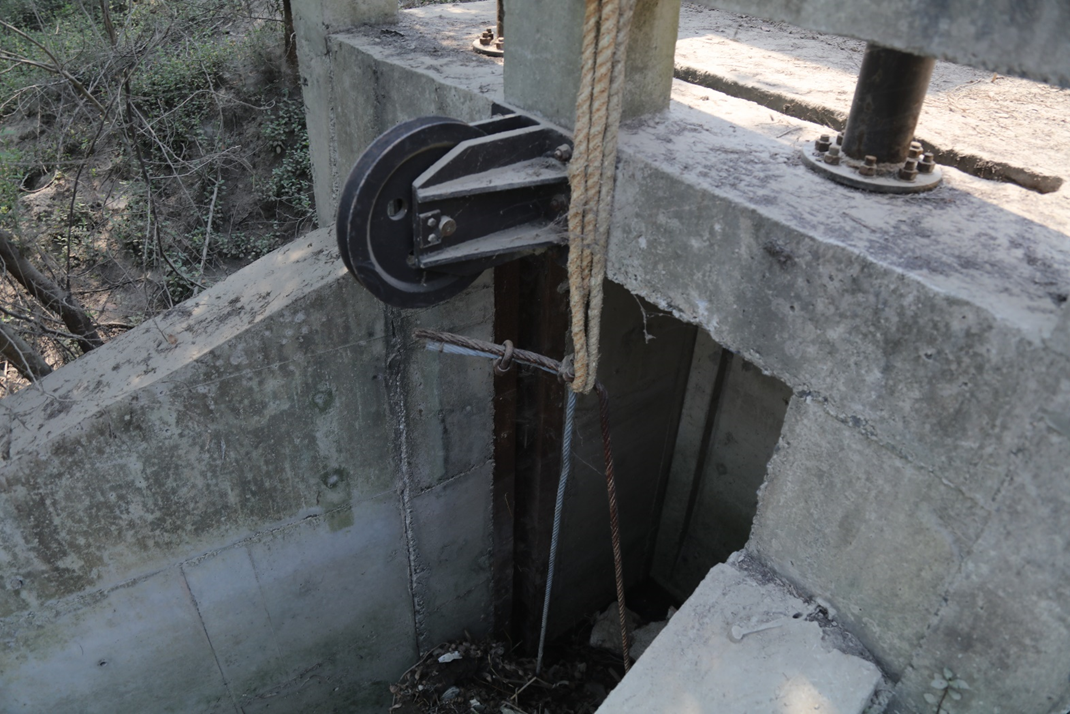 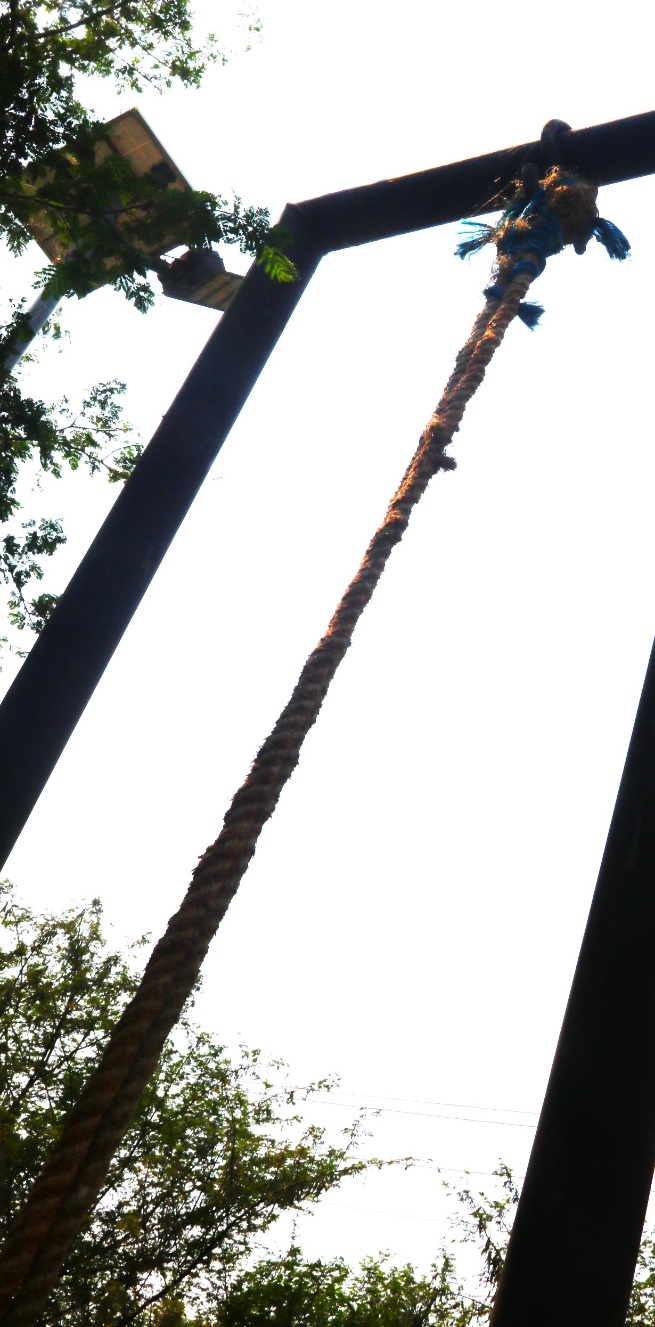 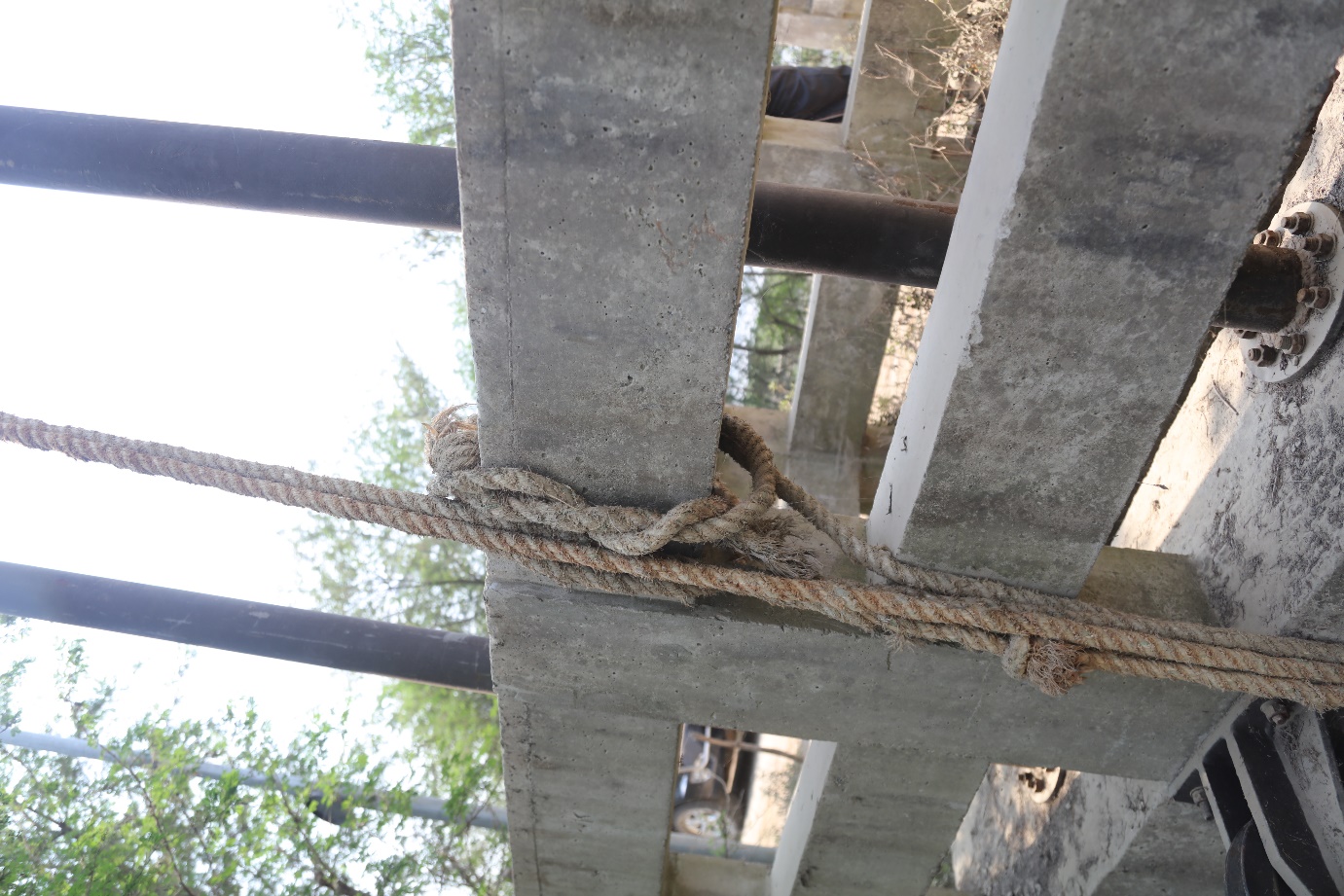 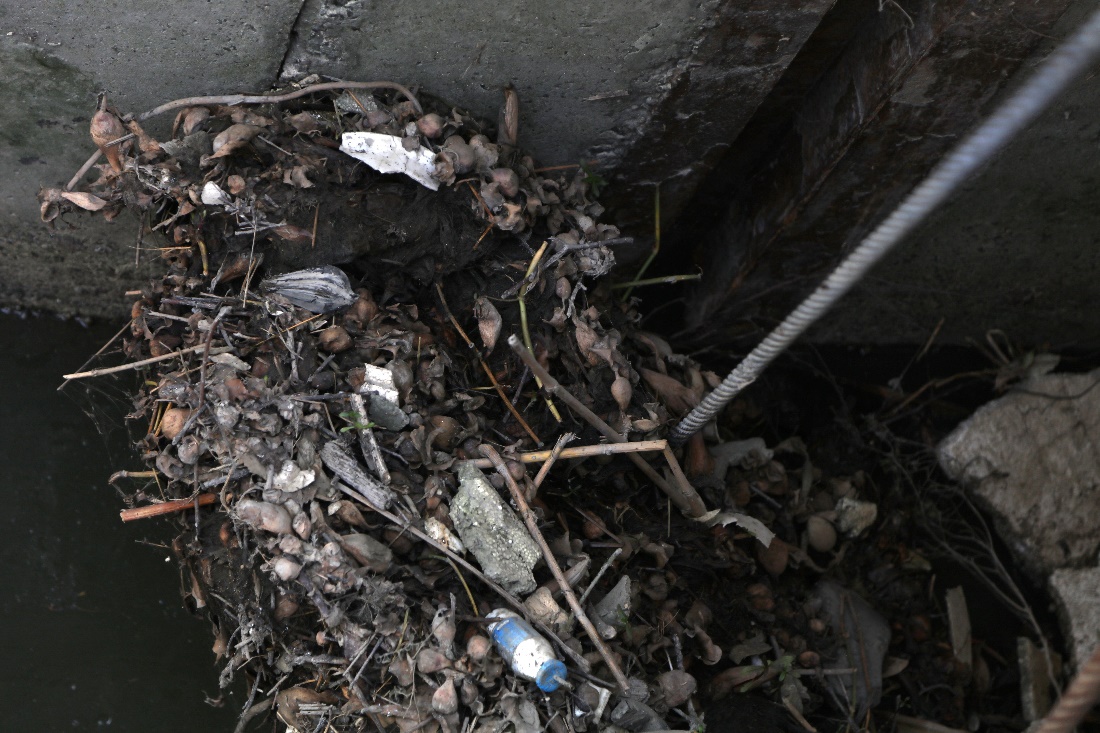 River side
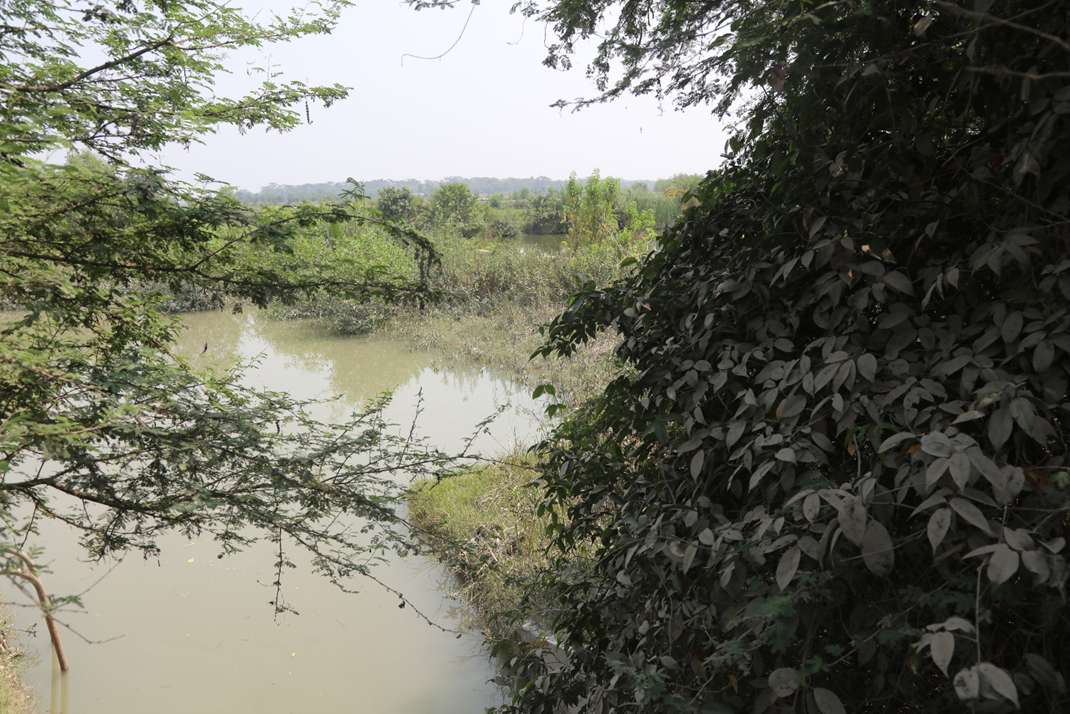